Peralta Community College District
FLEX Day Presentation
2015 Strategic Plan

January 14, 2015
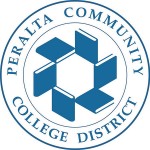 Background:
The first PCCD Strategic Plan was finalized in 2008.
Developed in response to an accreditation recommendation.
Consultants guided the development of the first plan.
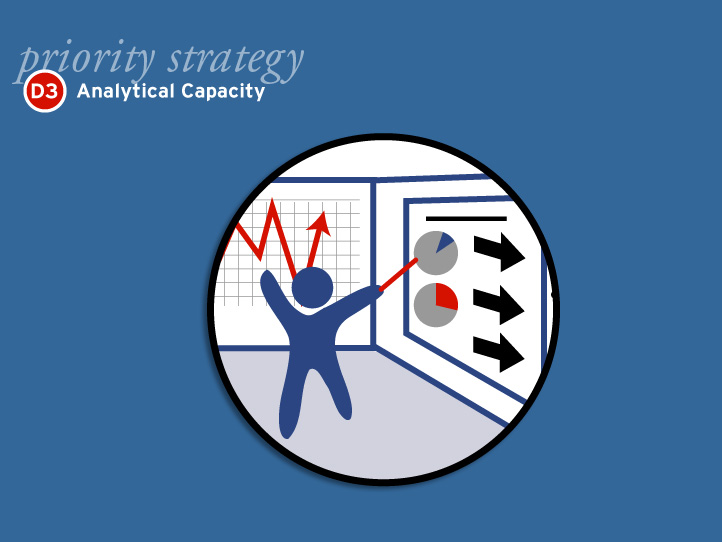 This year we have updated the original Strategic Plan
Strategic Planning
(6 years)
Program Review
(3 years)
Goals, Objectives
PBIM 
(operational planning)
(1 year)
Goals, Objectives
Goals, Objectives
PCCD Planning Cycles
Strategic Plan Update Process
Reviewed and revalidated the PCCD Mission Statement (Spring 2014)
Conducted an external scan of our service area (Summer and Fall 2014)
Reviewed and updated the existing Strategic Goals (Fall 2014)
Conducted an internal scan of PCCD data (Fall 2014)
Set new Institutional Objectives (Fall 2014)
Why do Strategic Planning?
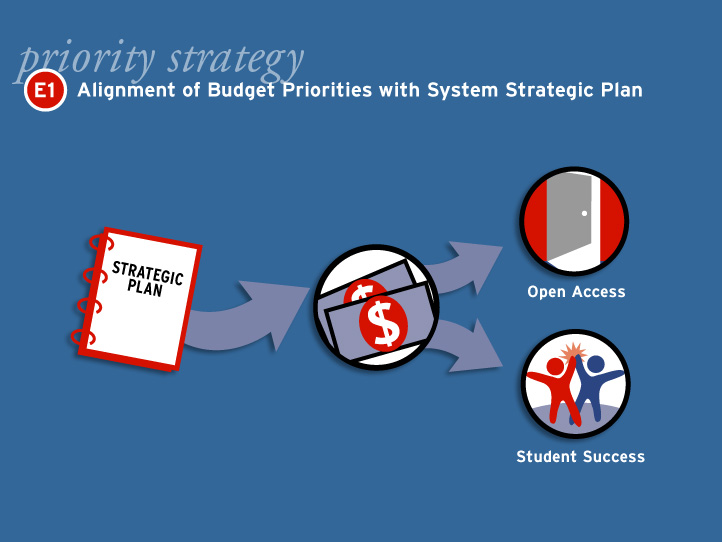 We want to ensure that all planning is aligned with our Mission and integrated with our Strategic Goals
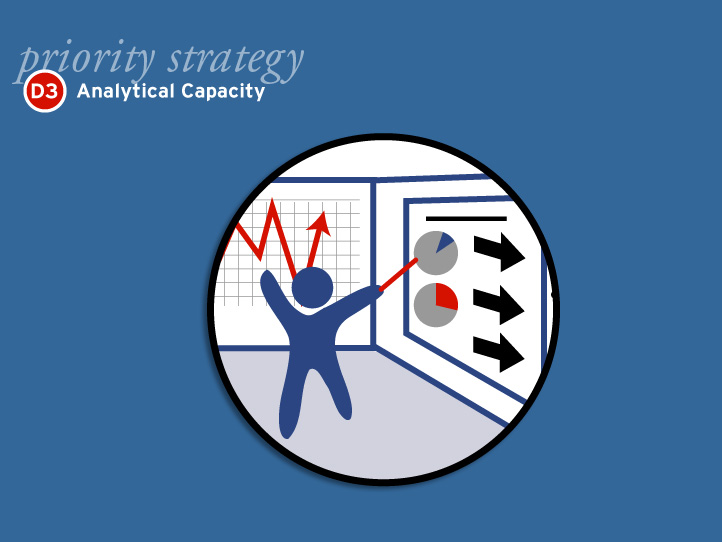 PCCD Strategic Goals
A.  Advance Student Access, Equity, and 
         Success
B.  Engage and Leverage Partners
C.  Build Programs of Distinction
D.  Strengthen Accountability, Innovation and 
         Collaboration
E.  Develop and Manage Resources to 
         Advance Our Mission
External and Internal Scan Data
Demographic Change
Population Growth in Alameda County
	
10 year projection is 6% growth overall

% change by age group varies:

		15-24 years		0% change
		25-34 years		4%
		35-49 years		(-1%)
		60+ years		28%
Demographic Change
Ethnicity
Demographic Change
Job Growth Will Outpace Population Growth
		Population Growth = 6%
		Job Growth = 13.5%

Majority of Projected Job Growth is in Service Related Industries
Demographic Change
Internal Scan Data
Internal Scan Data
To meet the demands of employment, the number of degrees and certificates must increase by 50%.
In the past five years, the number of degrees and certificates has increased by only 10%
Internal Scan Data
Students that Transfer
(past 6 years)
Majority are female
Internal Scan Data
Students that Transfer
Highest % are Asian
Internal Scan Data
Student Success Rates in Basic Skills Classes Vary by Ethnicity
Internal Scan Data
Student Success Rates in Basic Skills Classes Vary by Ethnicity
Internal Scan Data
Distance Education

# of Distance Education/Hybrid Classes has Increased
Student Success Rates for Distance Education Classes has not Increased
Summary of Trends
Alameda County Job Growth Rate (13.5%)
Employment in Service-related Industries
Enrollment in Distance Education Courses
Summary of Trends
FTES/Enrollment
Degrees and Certificates Awarded
Student Success Rates in Distance Education Courses
Summary of Trends
College Age Groups
African-American Student Success Rates in Basic Skills English and Mathematics
Number of Full-time Permanent Faculty
Plan for Student Success
Questions and/or Comments?